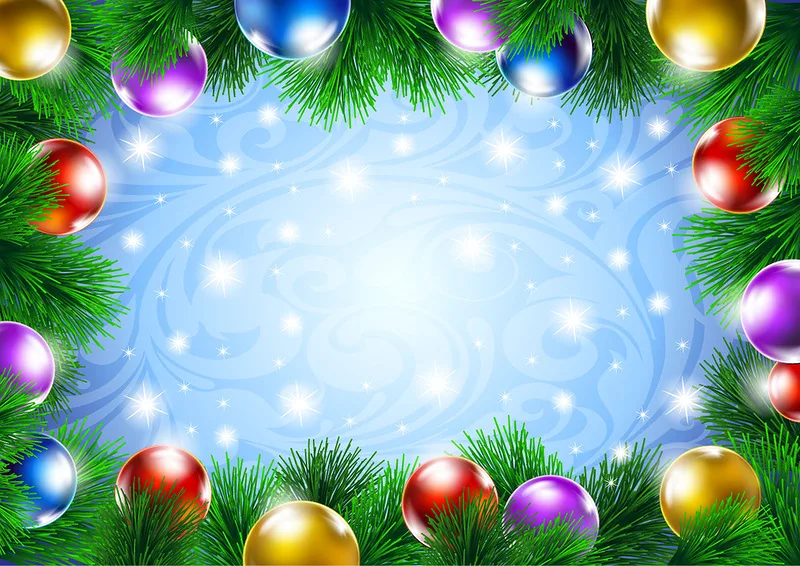 Запорошила дорожки,
Разукрасила окошки,
Радость детям подарила
И на санках прокатила.
(ЗИМА)
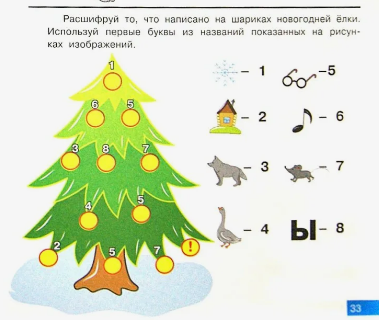 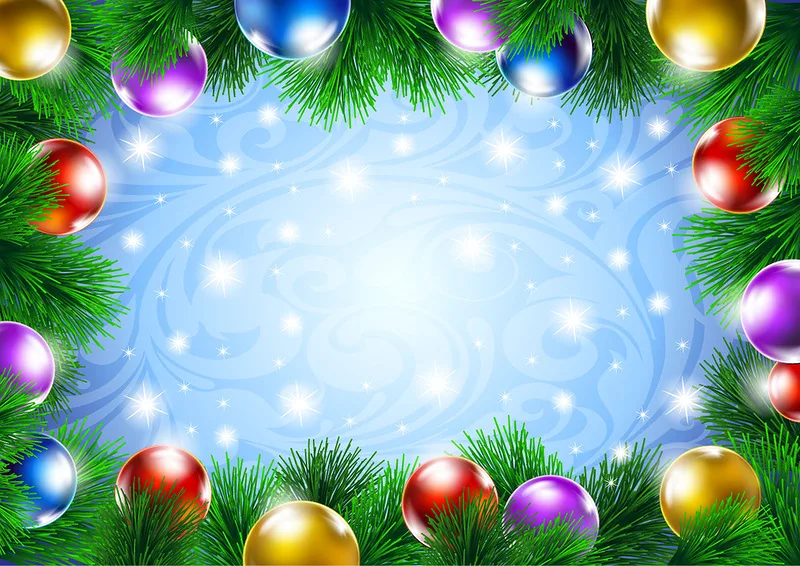 ПУТЕШЕСТВИЕ
В ПОИСКАХ НОВОГО ГОДА
10
9
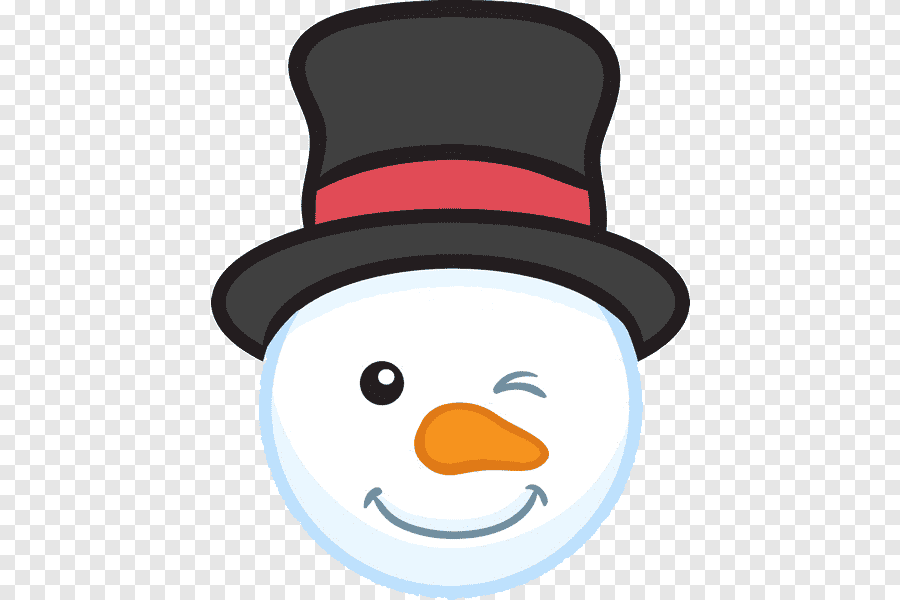 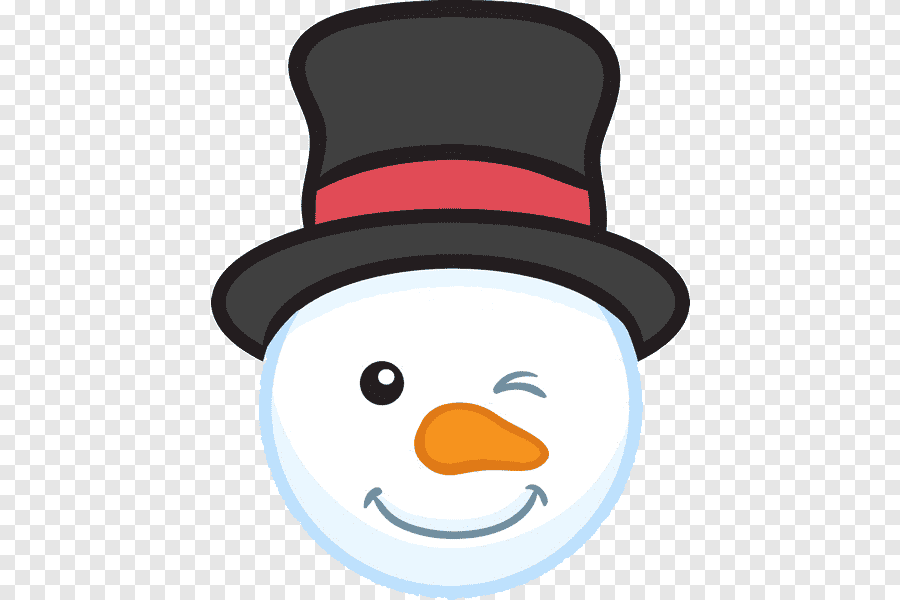 8
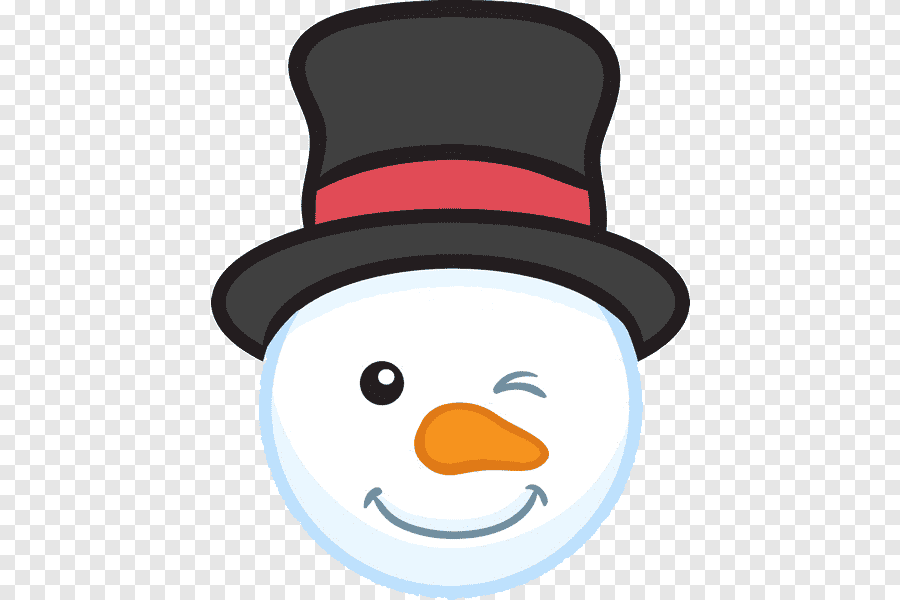 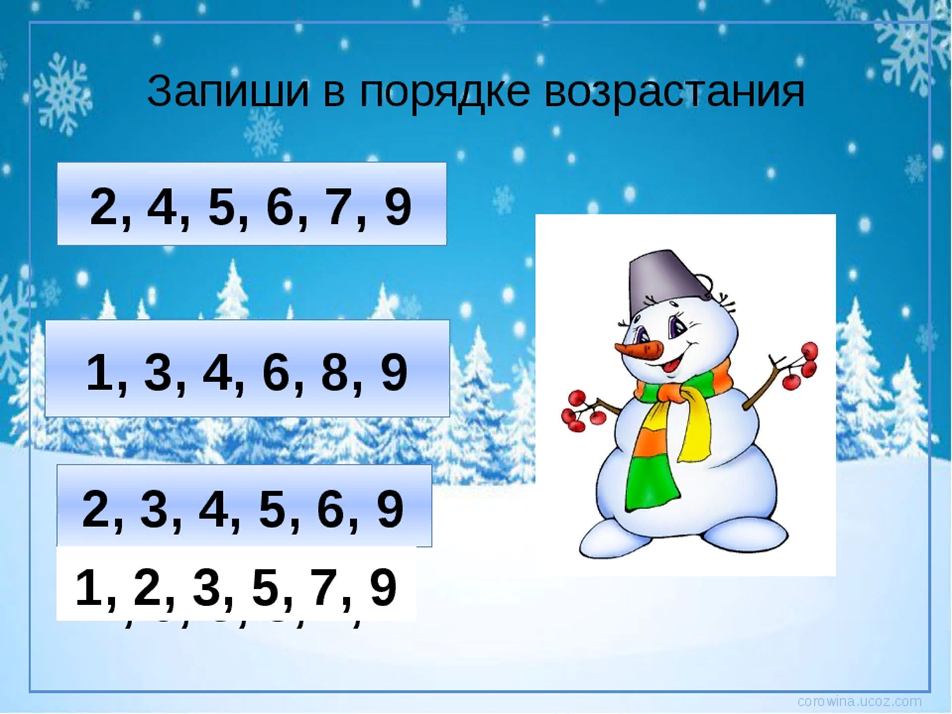 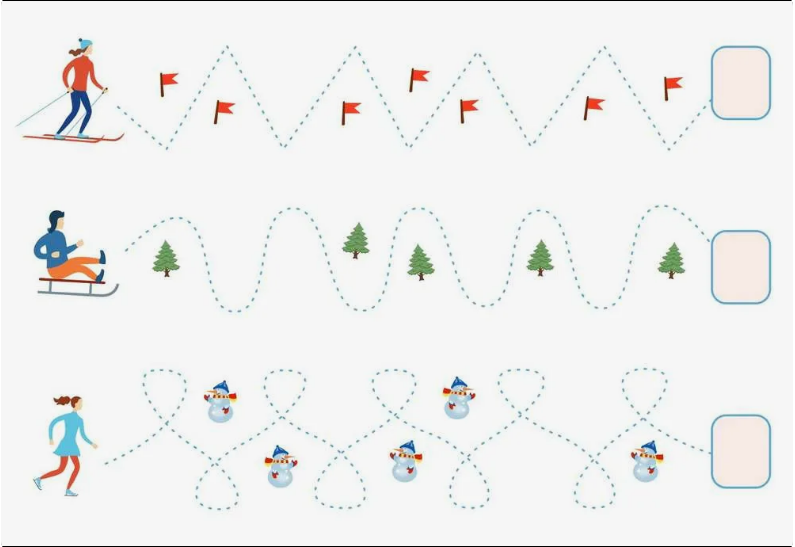 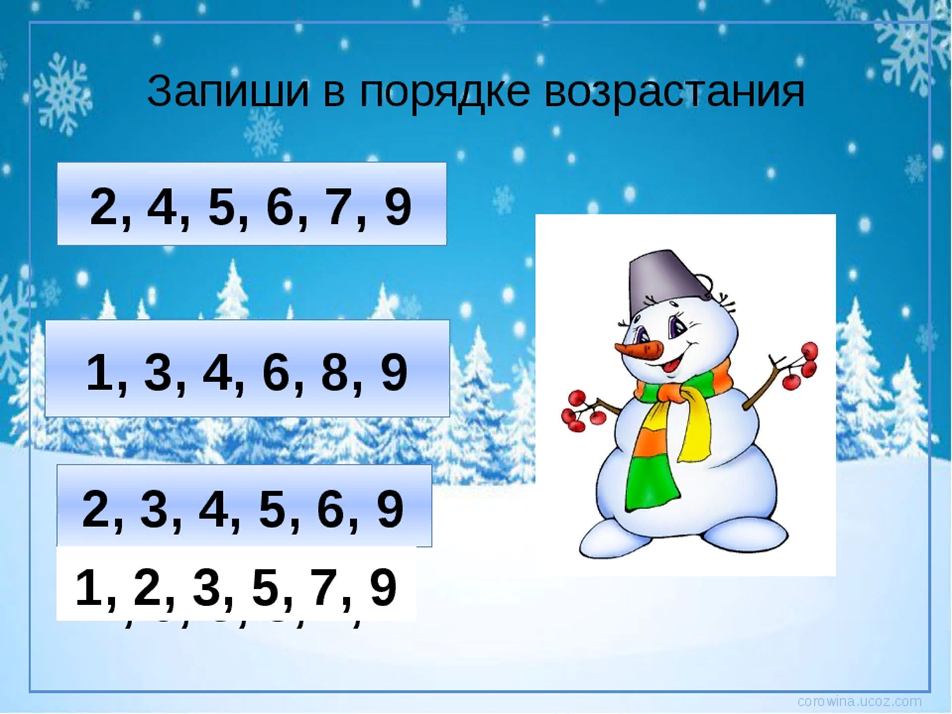 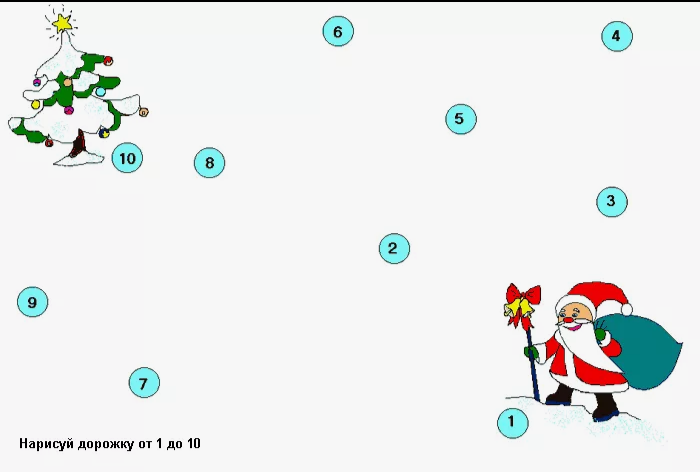 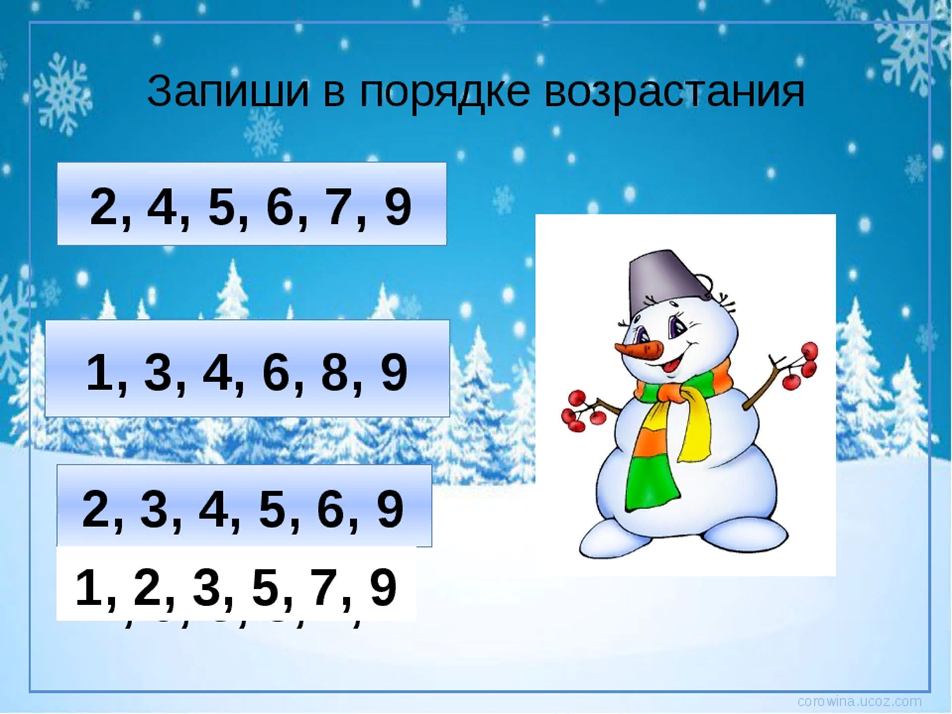 1
Физминутка для глаз«Путешествиеснежинки»
НАРЯДИ ЕЛОЧКУ
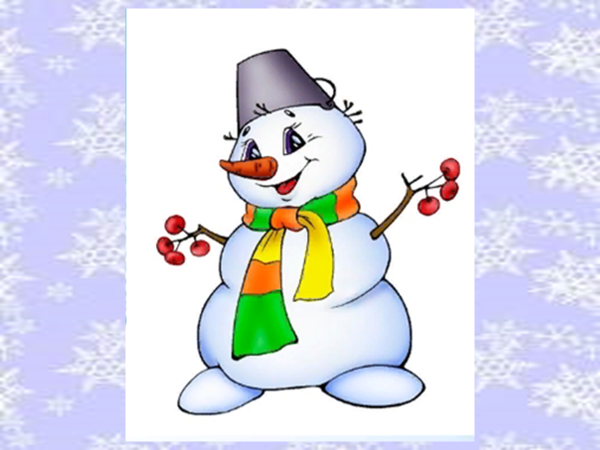 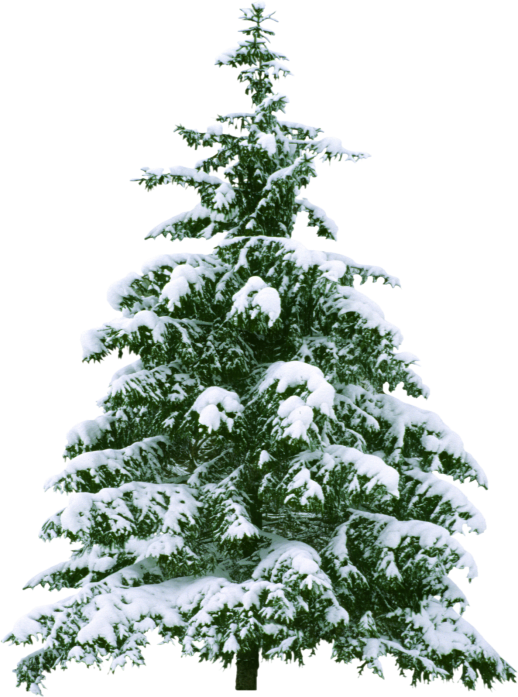 5
4+3
7
9
2
3
4
6
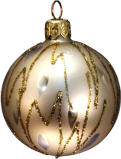 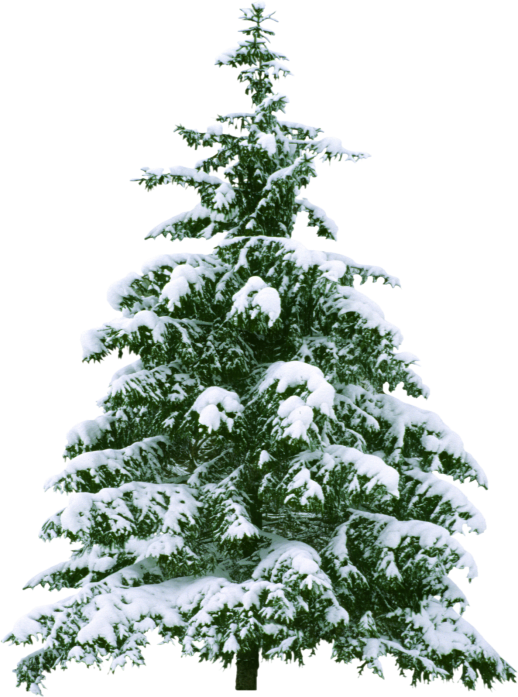 5
2+3
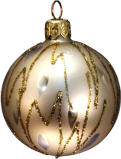 7
9
2
3
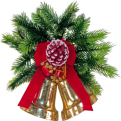 4
6
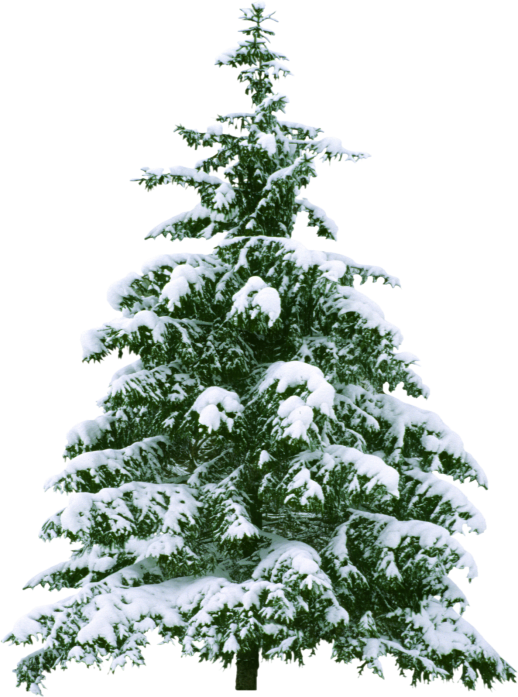 5
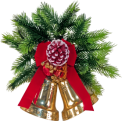 6+3
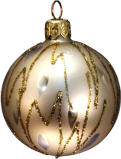 7
9
2
3
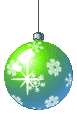 4
6
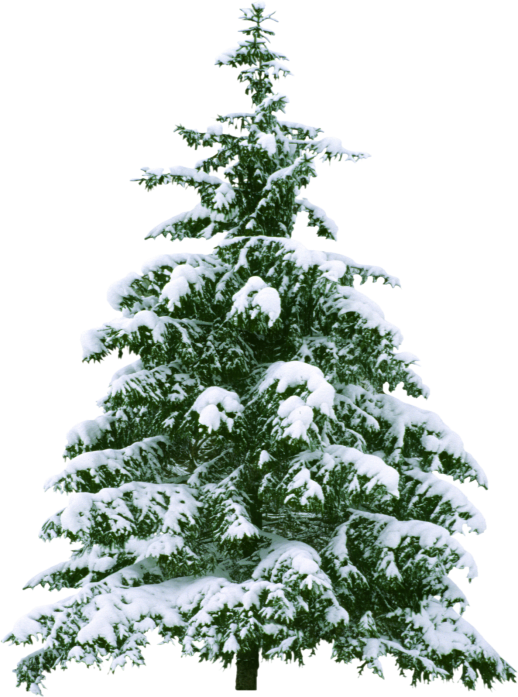 5
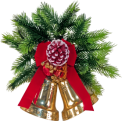 6-2
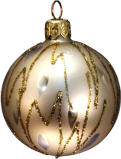 7
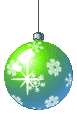 9
2
3
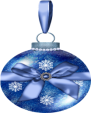 4
6
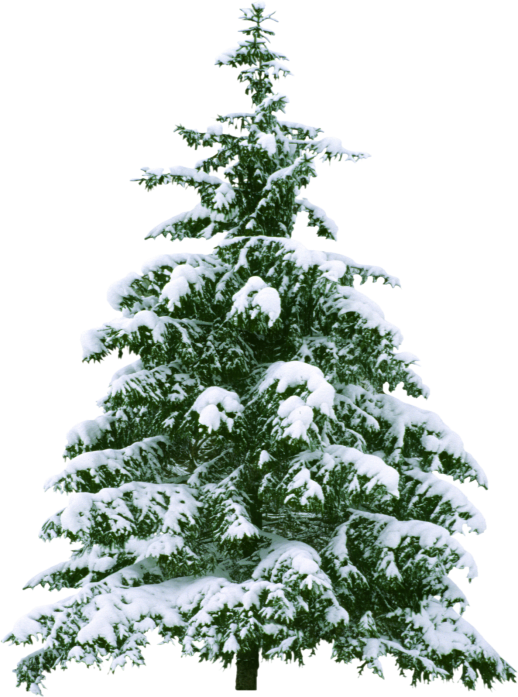 5
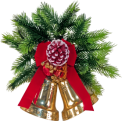 7-4
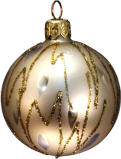 7
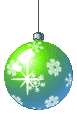 9
2
3
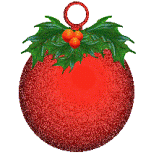 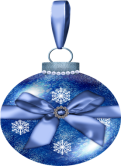 4
6
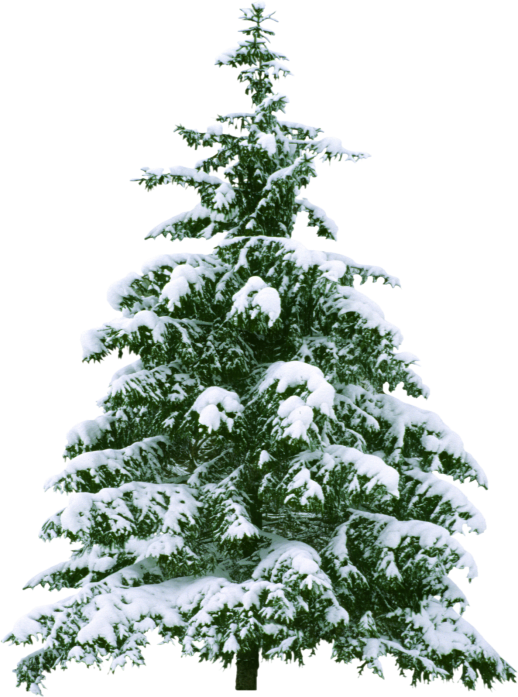 5
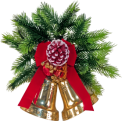 6-4
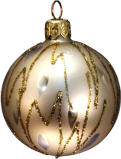 7
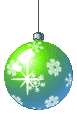 9
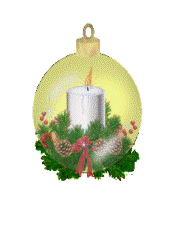 2
3
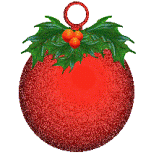 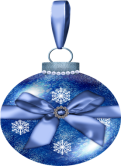 4
6
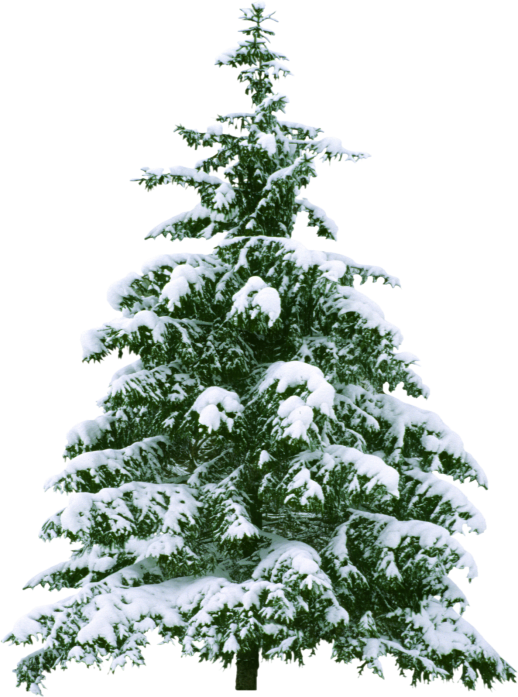 5
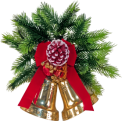 2+4
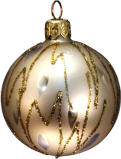 7
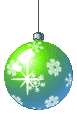 9
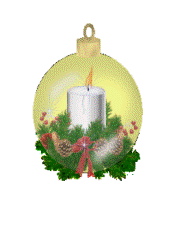 2
3
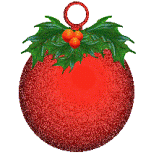 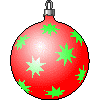 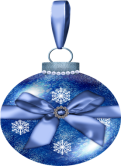 4
6
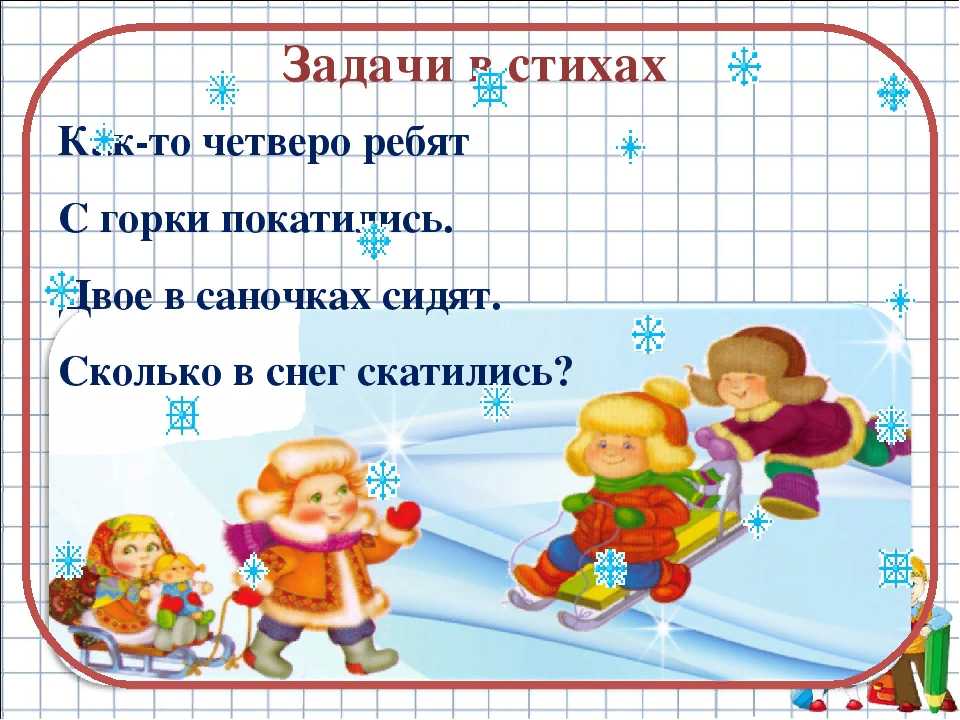 2
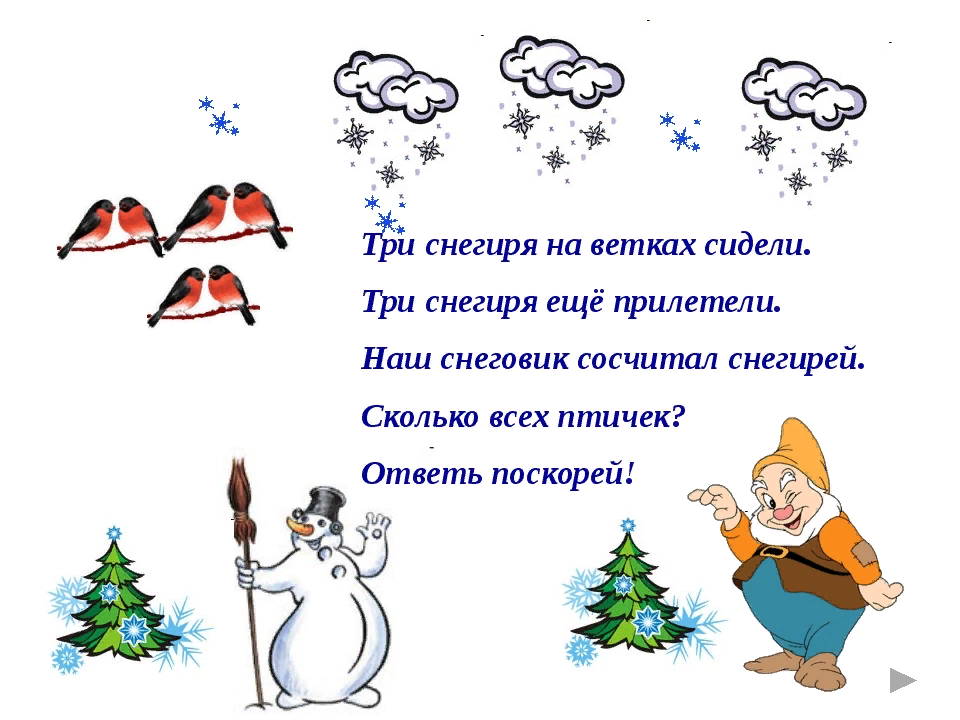 6
Физминутка
Структура задачи
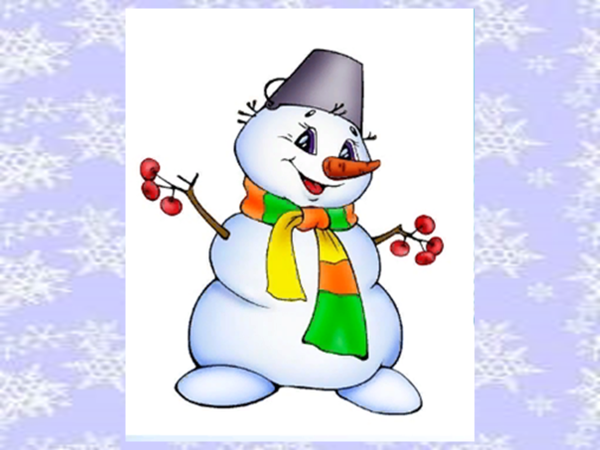 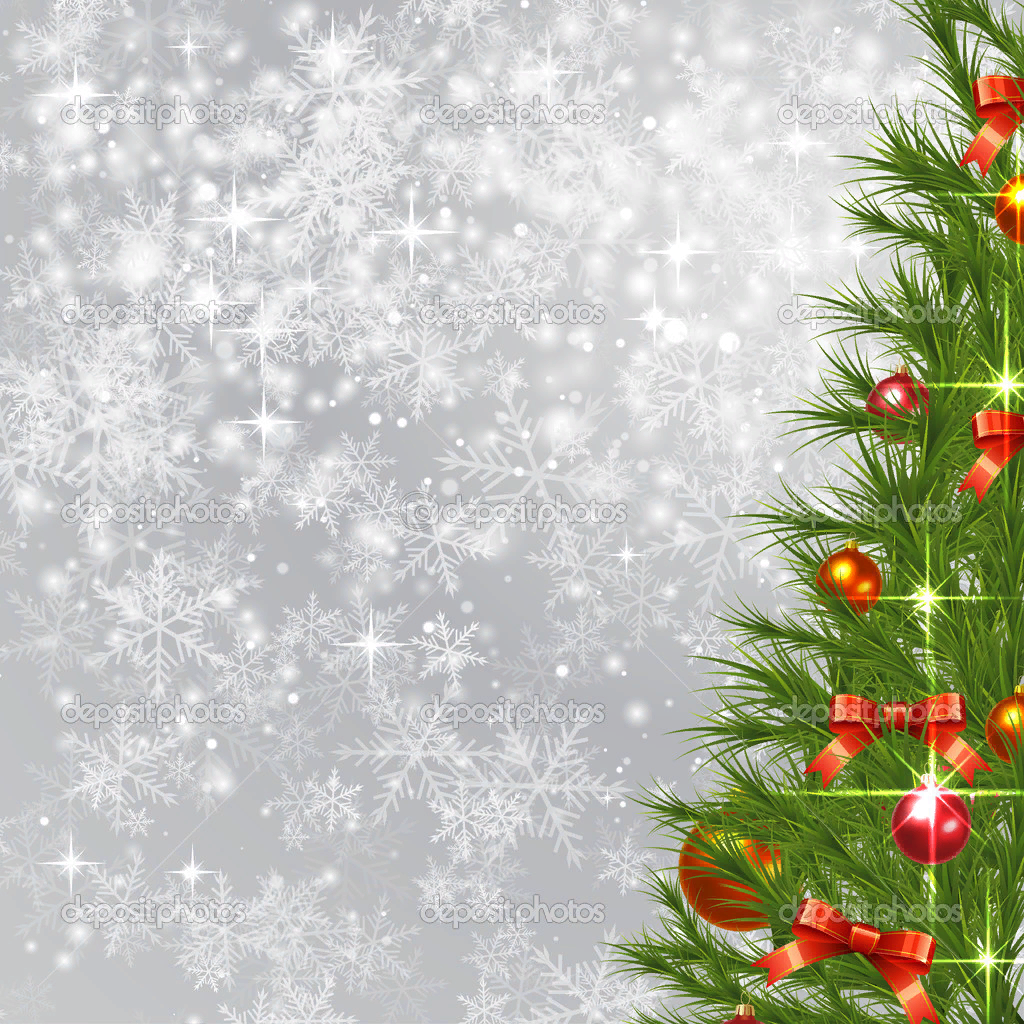 ЗАДАЧА
Утром на поляне было 5 елей. К вечеру их стало на 2 меньше. Сколько елей стало вечером на поляне?
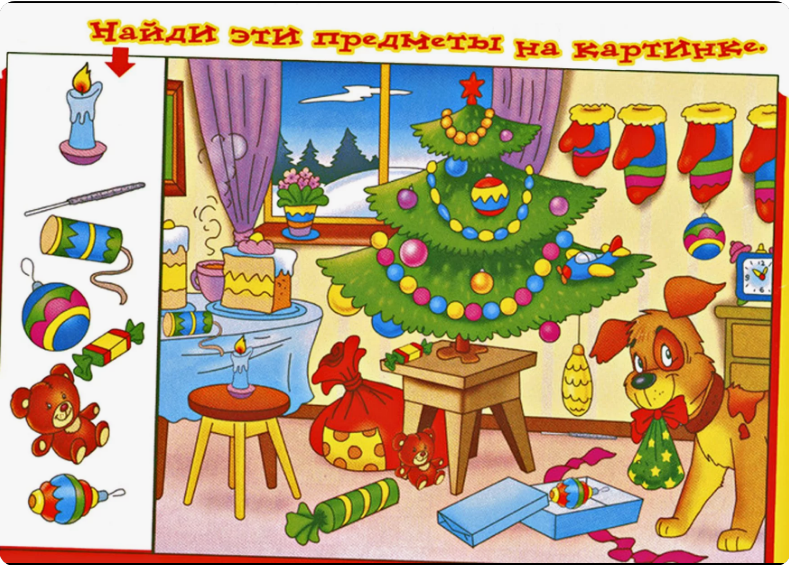 ЛОГИЧЕСКАЯ ЗАДАЧА
К Новому Году и мне  принесли подарок. В моём доме 4 этажа. Отгадайте, на каком этаже я живу? Подскажу, что живу я не на первом, не на третьем и не на последнем этаже.
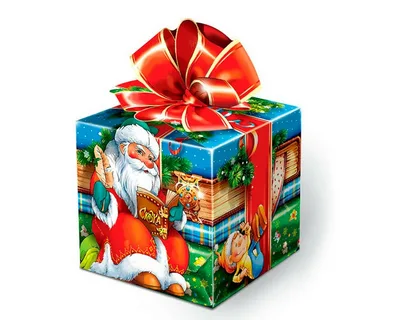 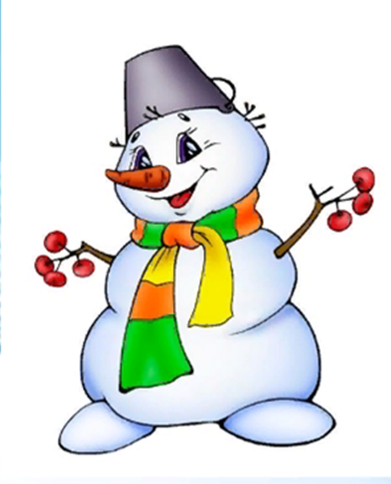 2
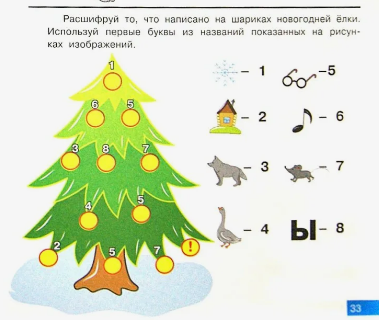 С
Н
О
В
ы
М
О
Г
Д
О
М
ИТОГ УРОКА
Что интересного было у нас на уроке?
А что помогло нам на уроке справиться с заданиями?
Как вы думаете, все справились с заданиями Снеговика?
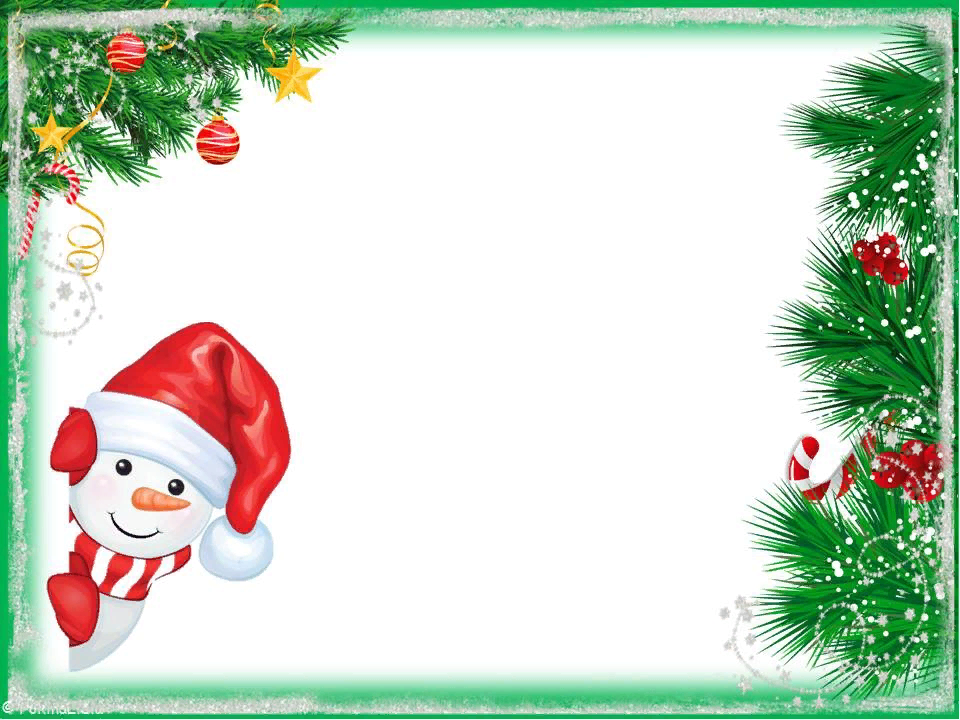 МОЛОДЦЫ!

С НАСТУПАЮЩИМ

         НОВЫМ ГОДОМ!